Family Members
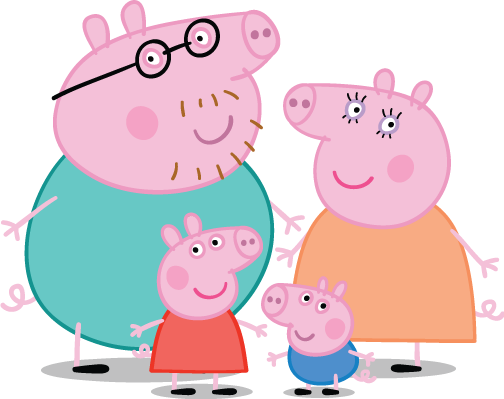 Hello!
My name’s Peppa!
That is my
daddy
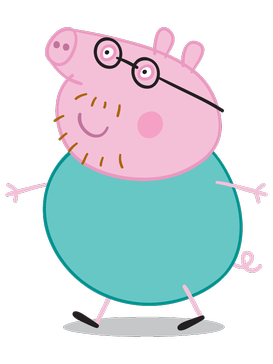 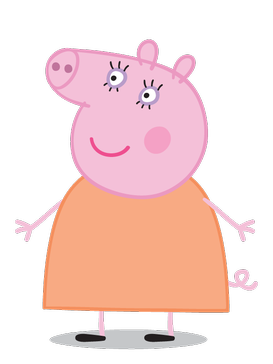 That is my
mommy
That is my
brother
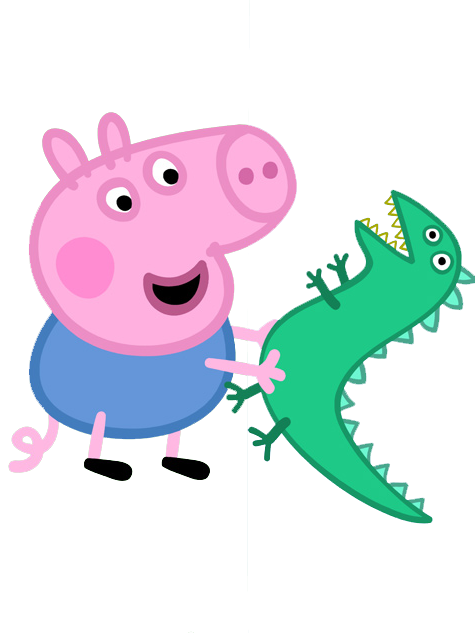 That is my
sister
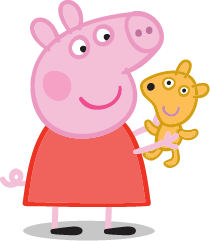 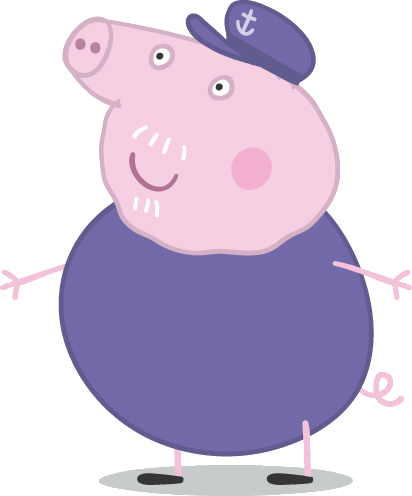 That is my
grandpa
That is my
grandma
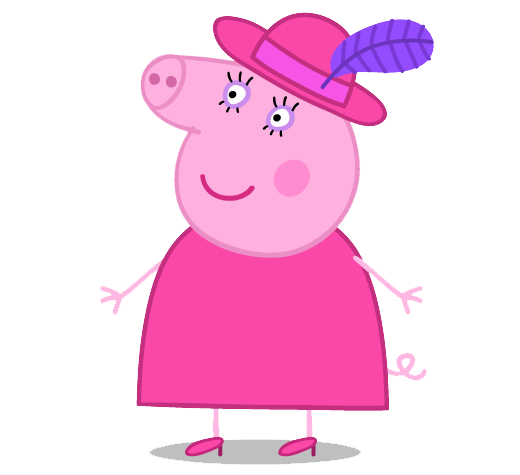 That is my
friend
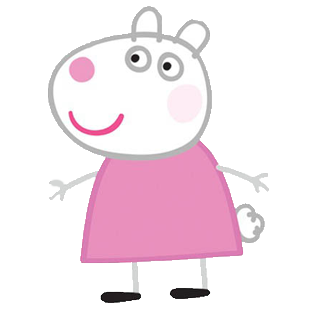 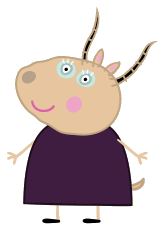 That is my
teacher
Good Bye!
See you later!